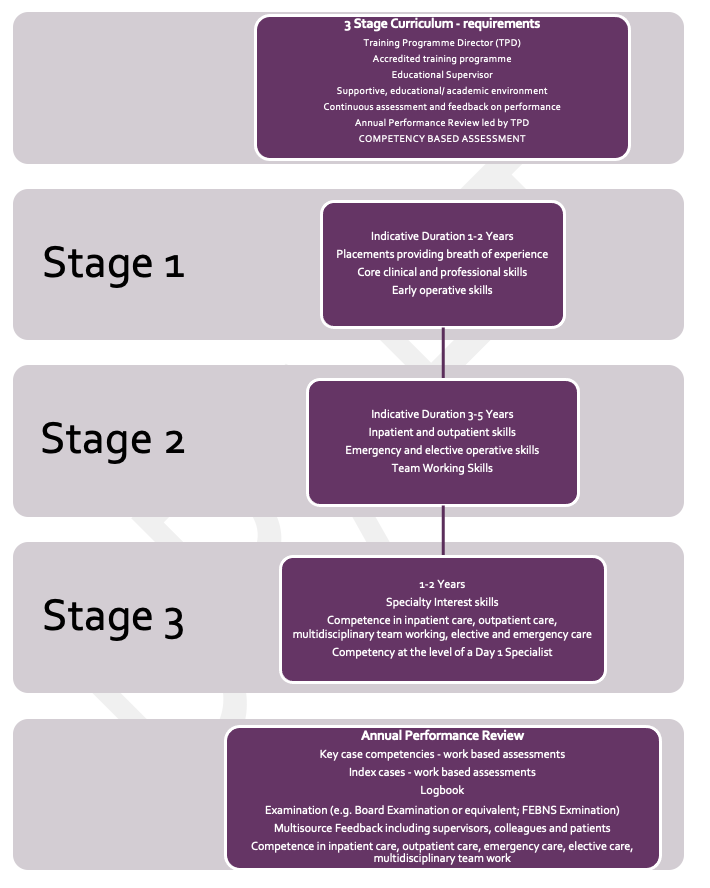 UEMS-ETRNeurological Surgery
Wilco Peul (NL), UEMS section Neurosurgery
Manfred Muelhbauer (Austria) , secretary
Peter Whitfield (UK) , Chair European Board of Neurological Surgery 
Vakis Papanastassiou (Cyprus), Chair EANS Training Committee
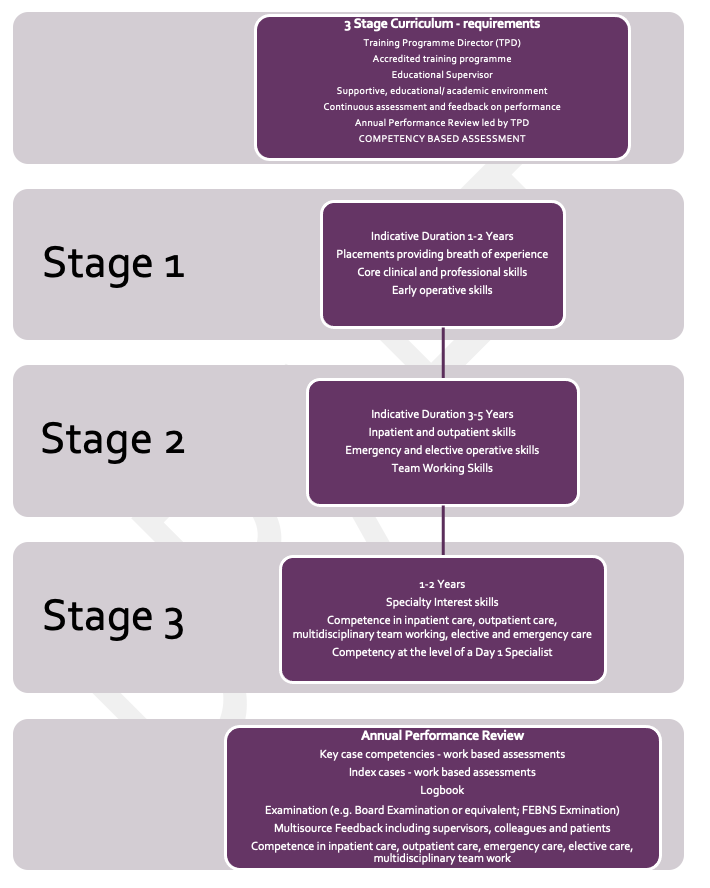 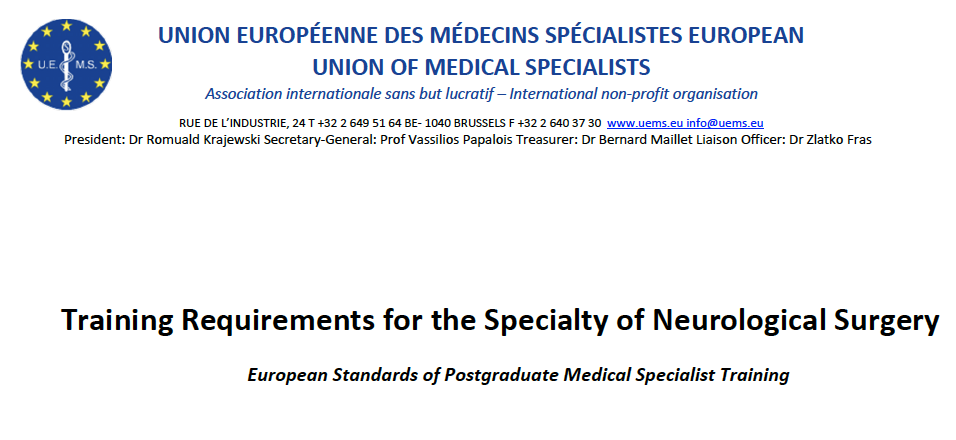 Why? Who?
Application – equal opportunity
A structured curriculum vitae application form 
Motivation and understanding of the specialty 
Applied clinical knowledge and technical skills 
Communication skills 
Situational judgement skills evaluating judgement under pressure, problem solving and professional integrity 

Regional or National Process
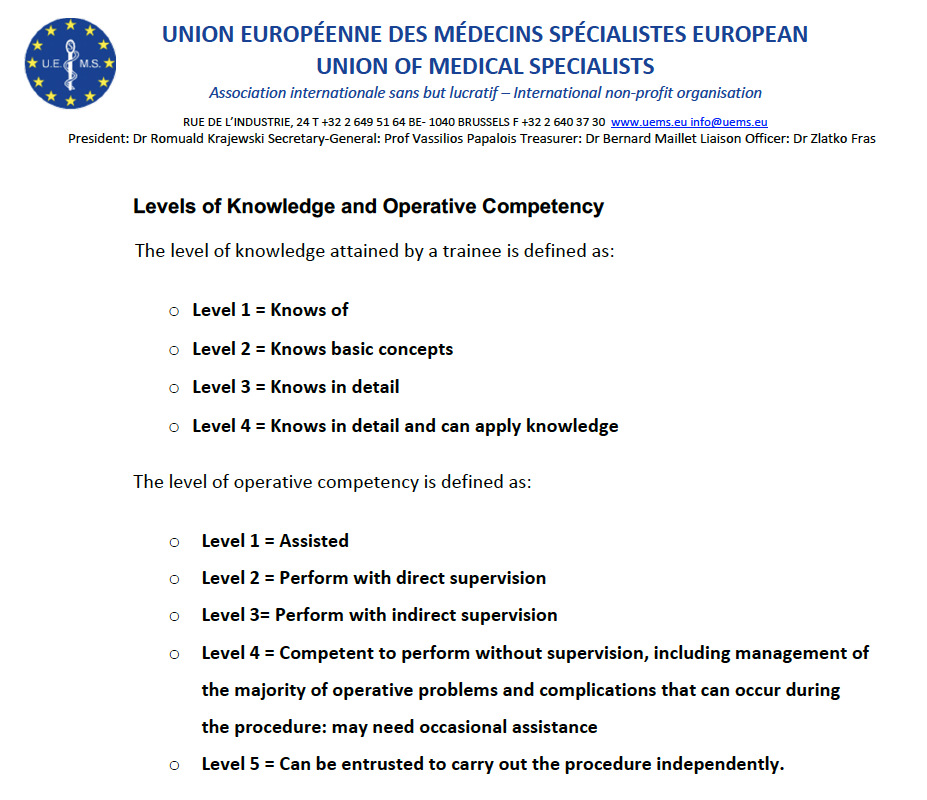 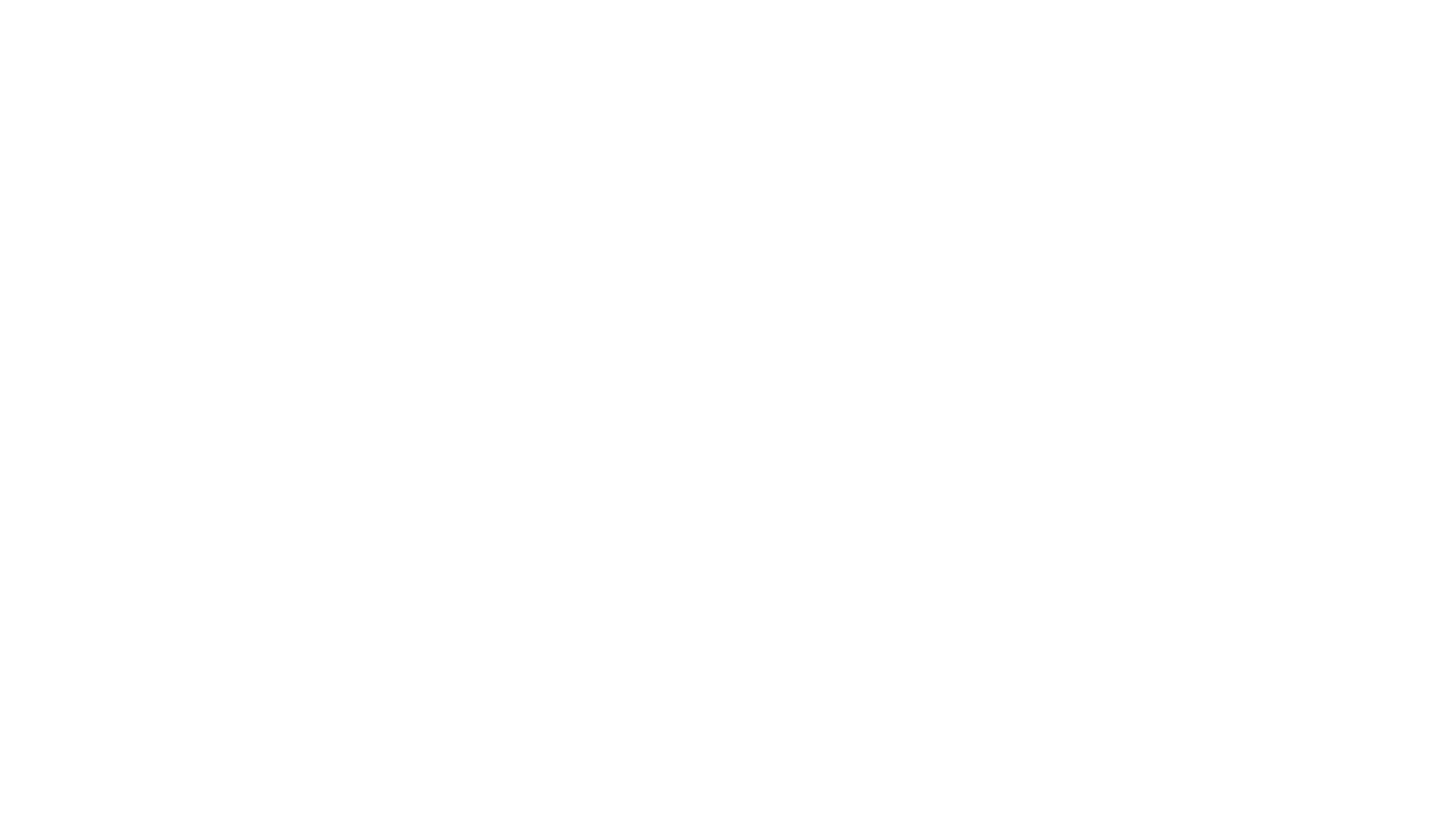 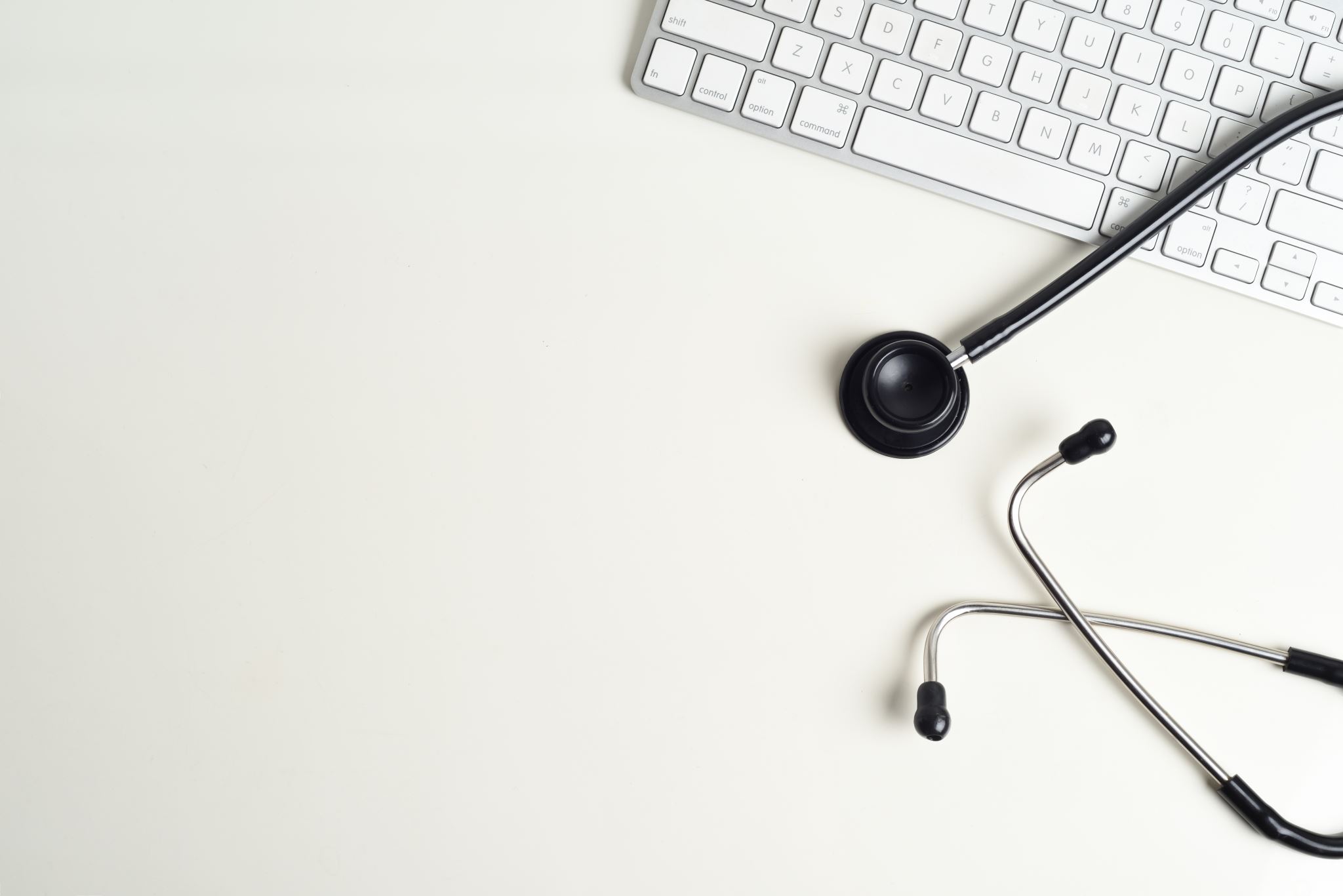 Stage 1
Indicative Duration 1-2 Years
Placements providing breath of experience
Core clinical and professional skills
Early operative skills
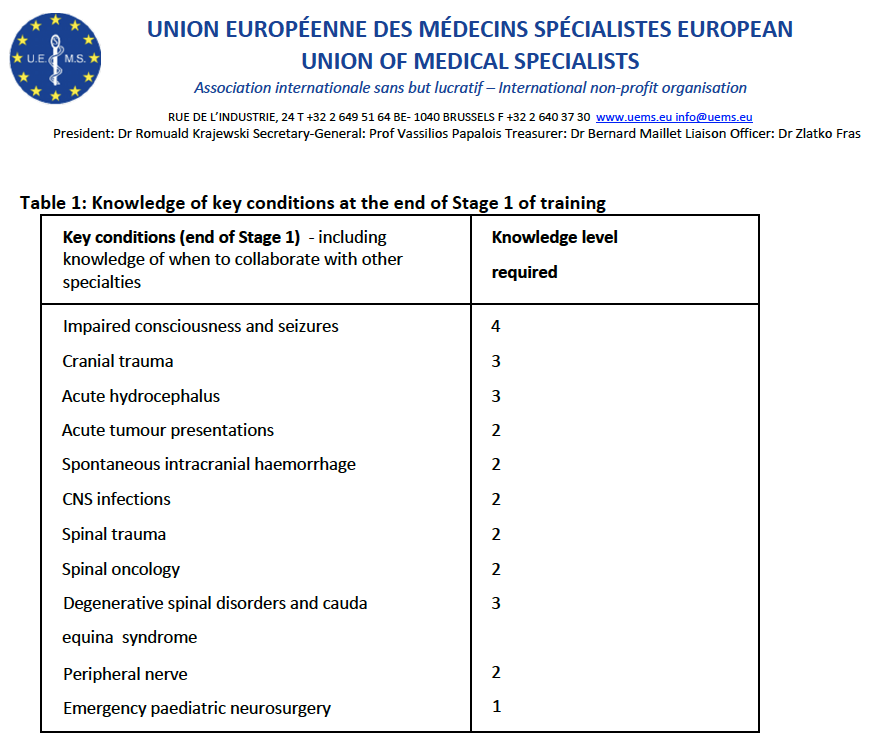 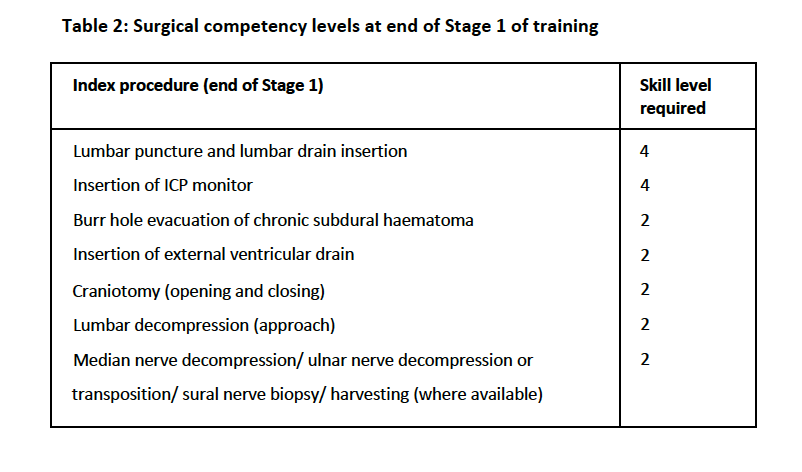 Methods of learning
Self-directed learning that is shaped by reflection upon feedback from trainers 
Learning from clinical practice under the supervision of trainers
Learning from formal educational programmes (e.g. EANS Training Course; National Training Courses or similar)
Simulation training – useful for technical and non-technical skill acquisition
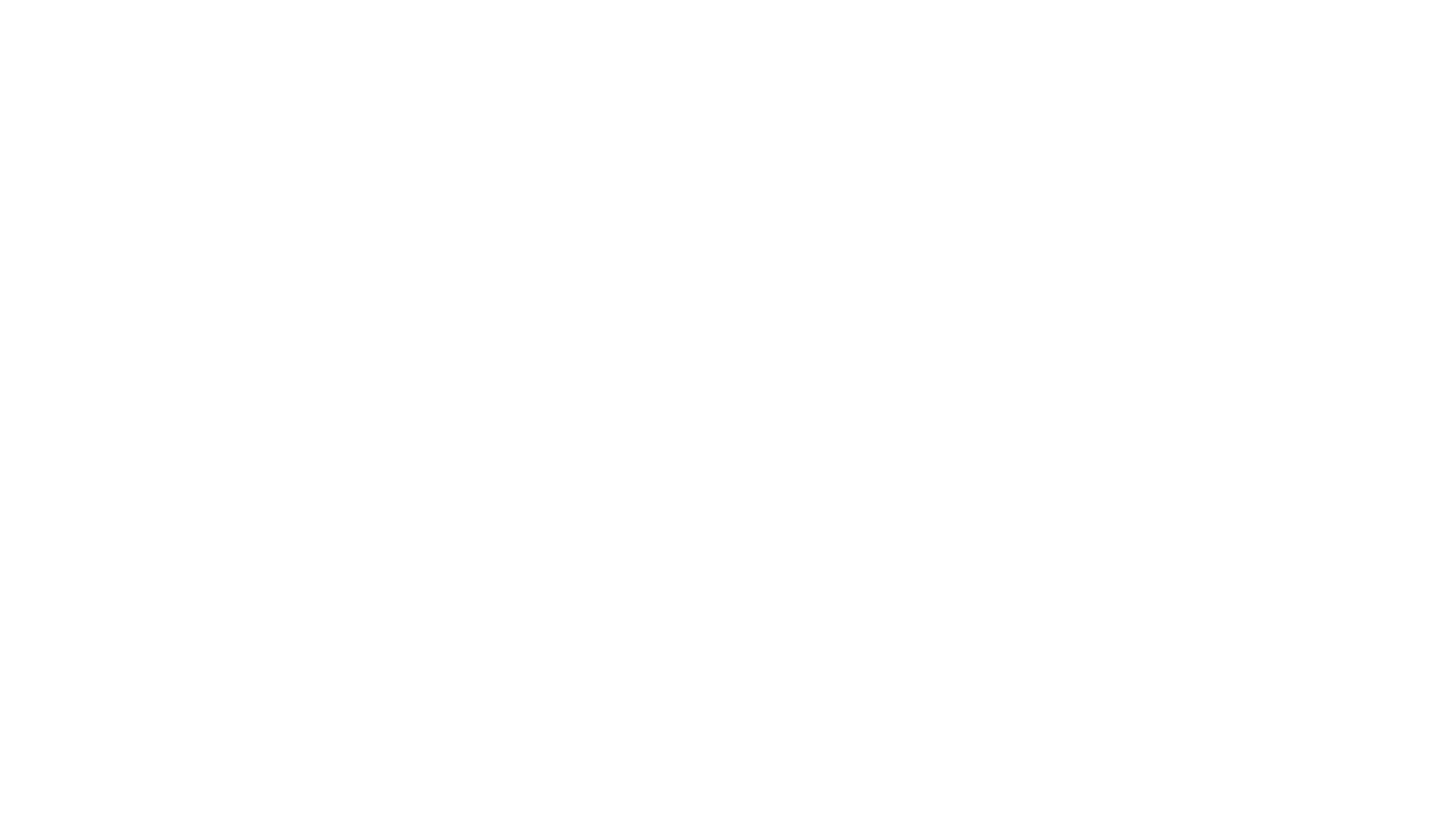 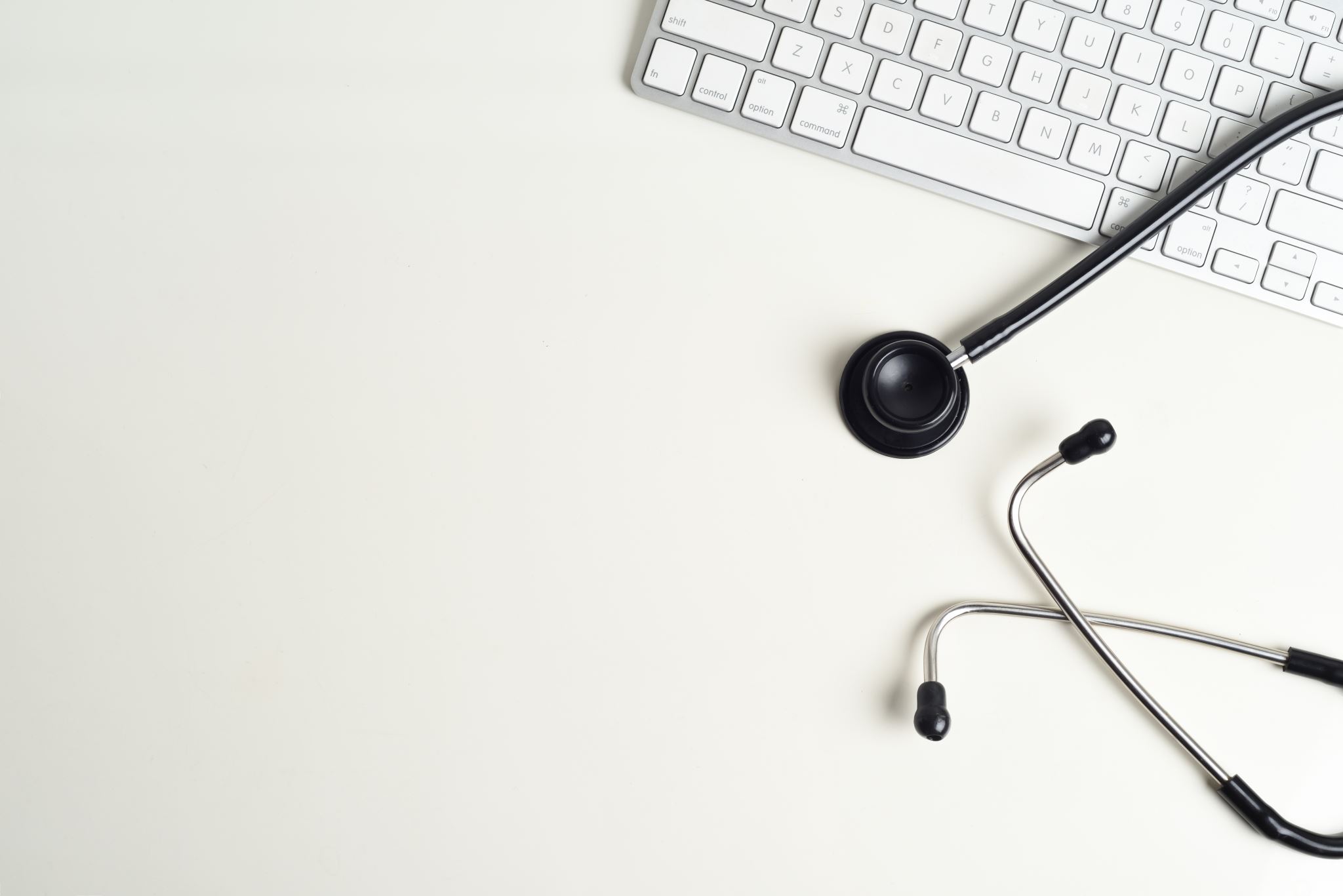 Stage 2
Indicative Duration 3-5 Years
Inpatient and outpatient skills
Emergency and elective operative skills
Team Working Skills
Stage 2 – Key conditions and Index procedures
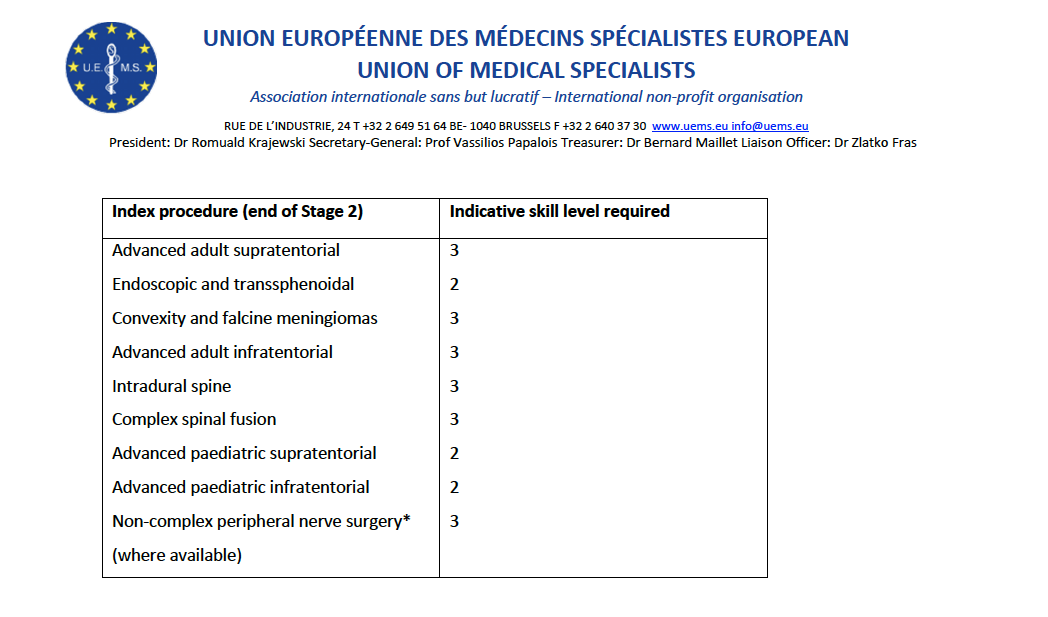 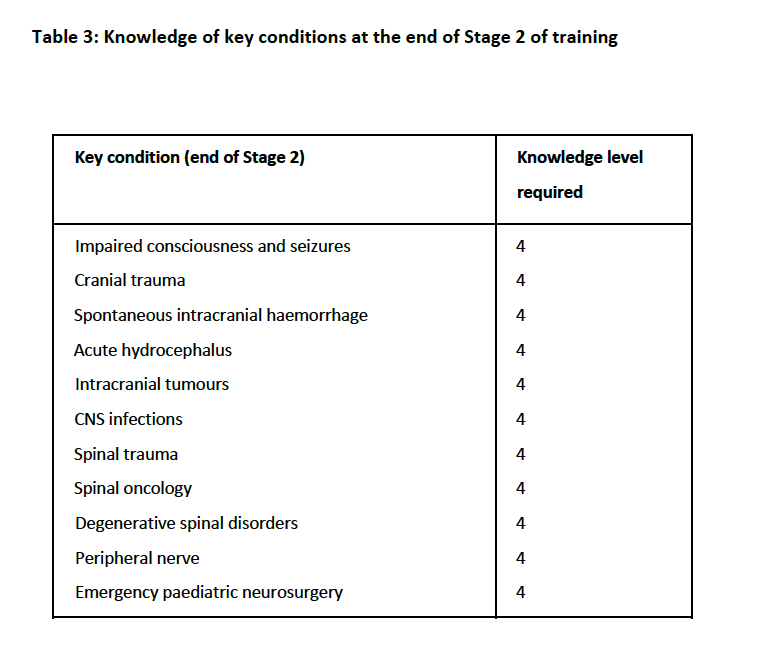 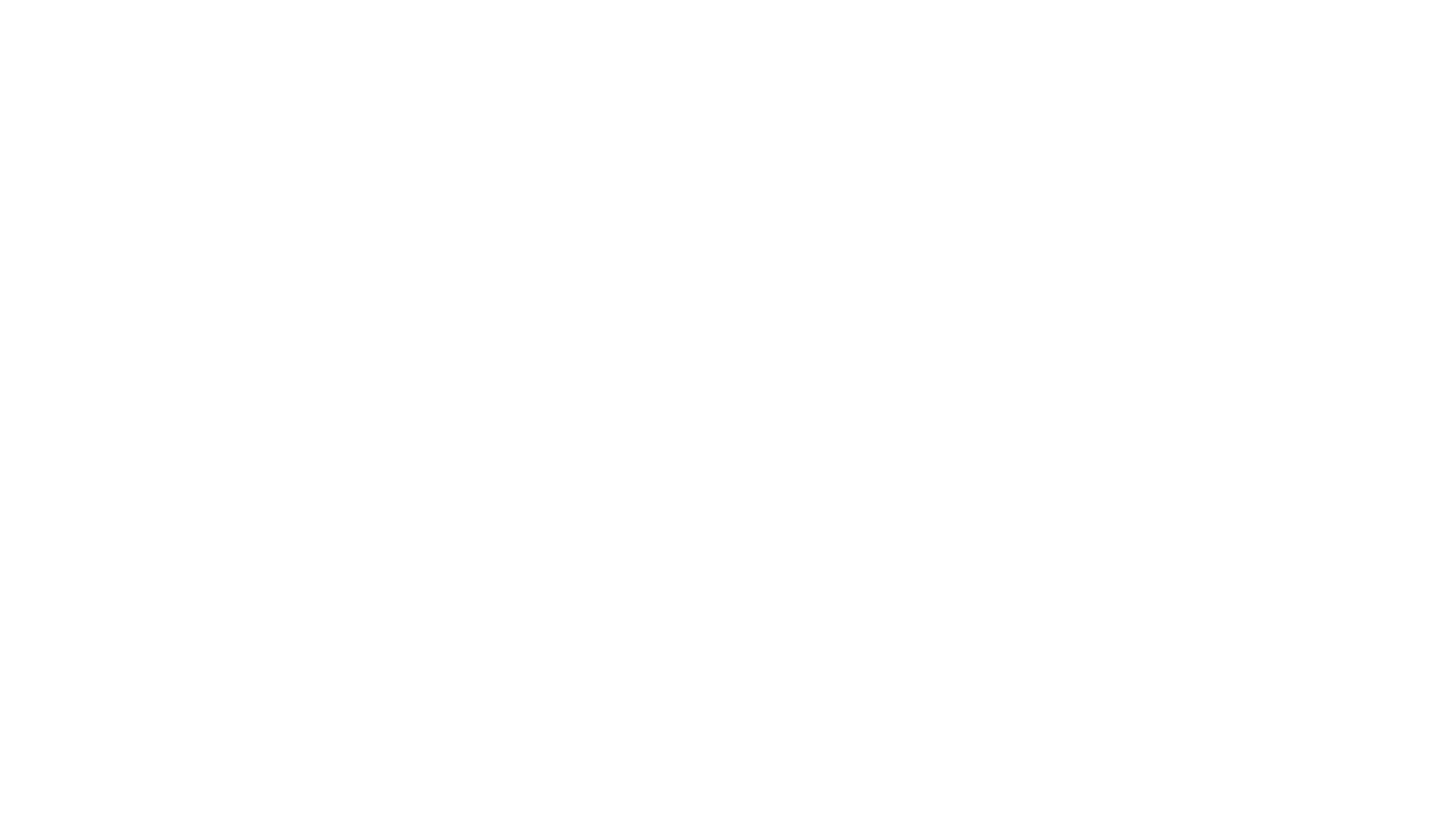 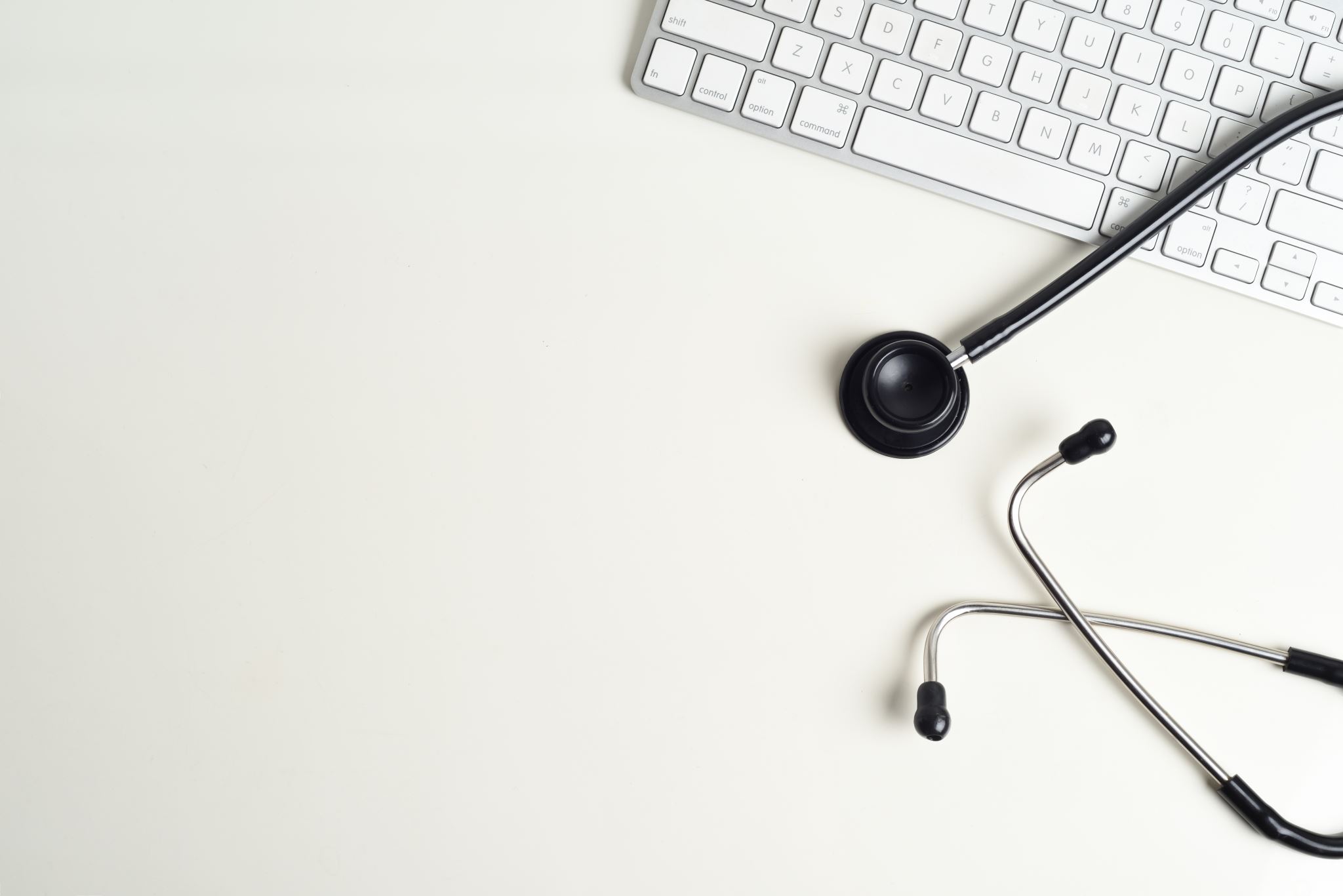 Stage 3
Indicative duration 1-2 Years
Specialty Interest skills
Competence in inpatient care, outpatient care, multidisciplinary team working, elective and emergency care
Competency at the level of a Day 1 Specialist
Stage 3 – Key conditions and Index procedures
Neuro Oncology
Skull base
Pituitary
Neurovascular
Pain, epilepsy, functional
Peripheral nerve
Spinal
Paediatric
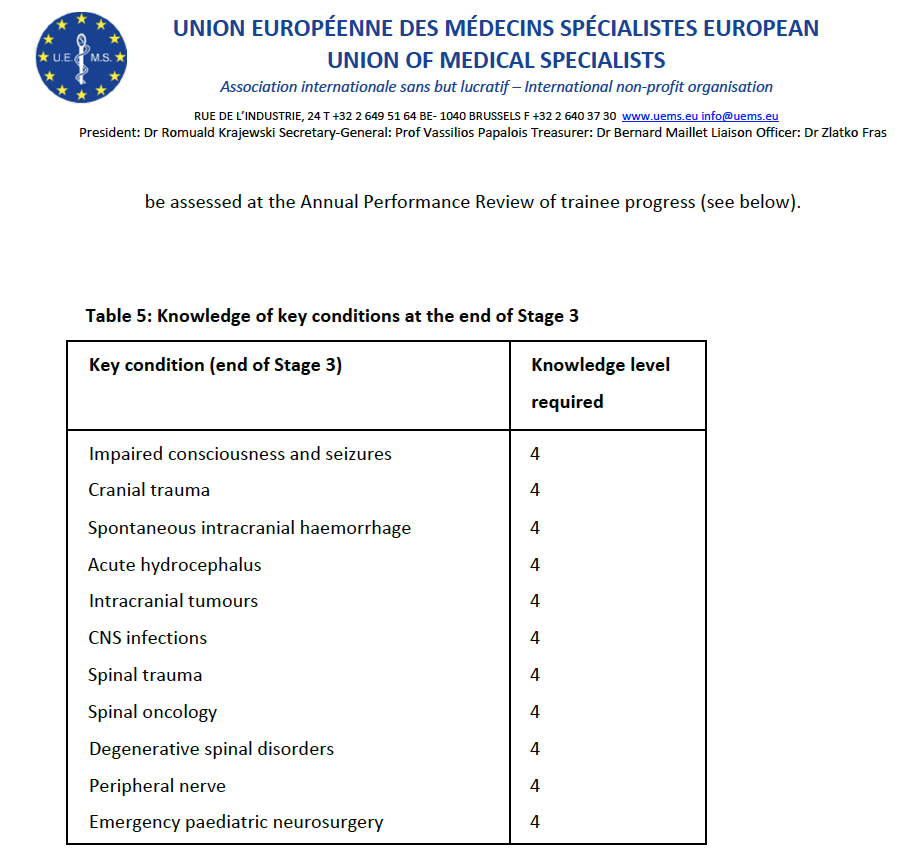 Multifaceted evaluation of performance
Work based assessments
Case based discussion
Clinical evaluation exercise
Practical based procedure
Multiple specialist reports
Multisource feedback
Reflections
Logbook
Educational supervisor report
Annual review by Programme Director/ Panel
Examination
Professionalism
Communication
Integrity
Improvement - CPD
Ethical Practice
Capacity
Consent
End of life care
Use of human tissue
Research ethics
Data storage
Completion of trainingEntrustable Professional Activities and evidence of good practice
Attainment of key condition competencies
Attainment of index case competencies
Completion of training programme
Ethical practice
CPD
Willing to seek help/ support when appropriate
Quality improvement
Principles of research
Leadership activities
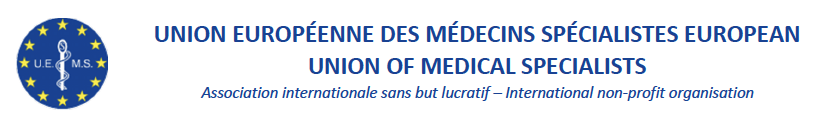 Next Collaborative Steps UEMS acceptation of ETR Neurological Surgery

ETR Spine Surgery  

ETR Head & Neck Surgery